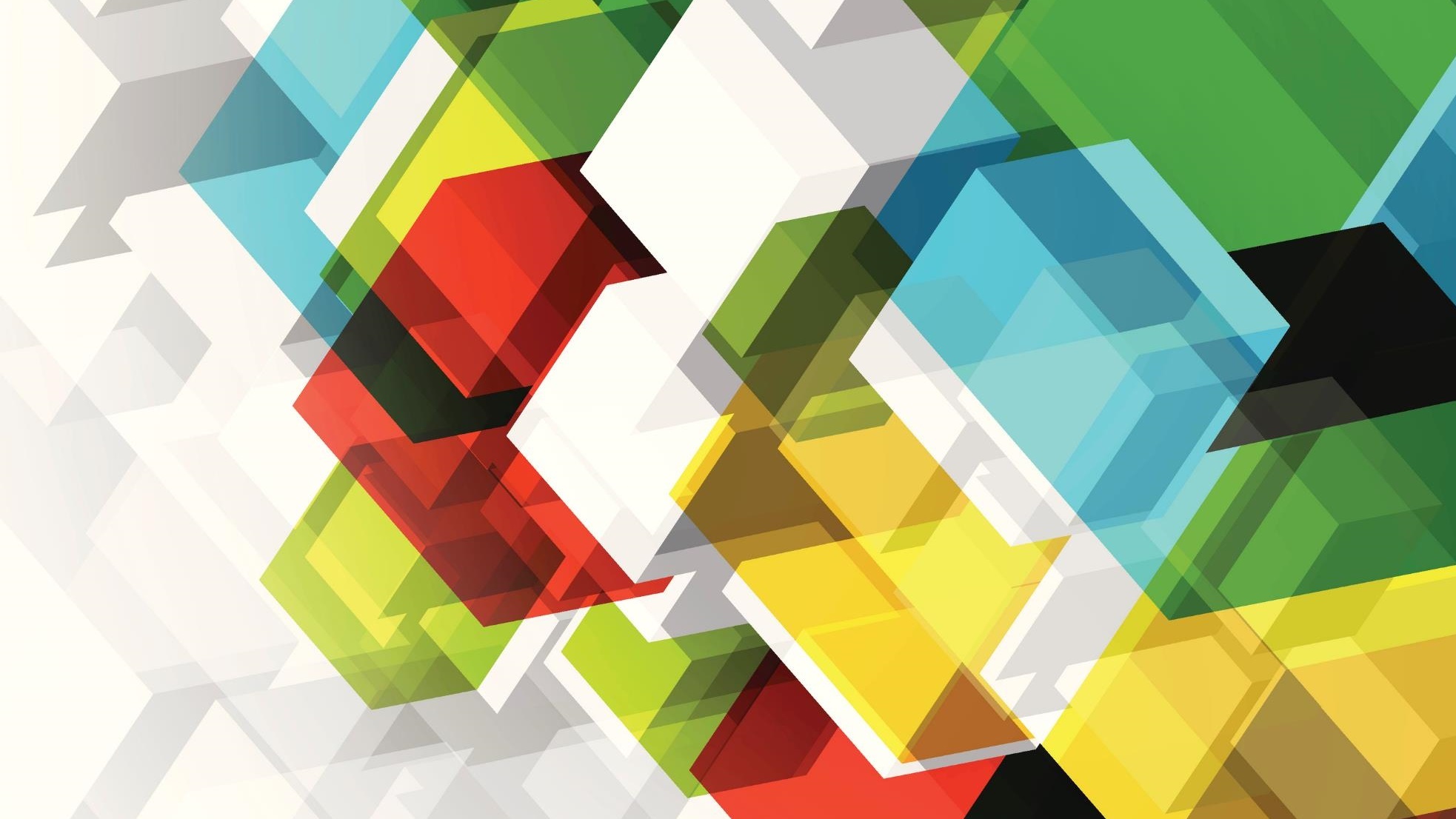 Event leadershiptheory and practice for Event management and event tourism
Dr Emma Abson
Event Leadership by Dr Emma Abson
Instructor lecture slides
These are the instructor’s lecture slides produced to accompany the book Event Leadership – theory and practice for event management and event tourism, by Emma Abson (with chapter contributions by Miriam Firth and Jane Tattersall), 2021, published by Goodfellow Publishers Ltd. These lecture slides accompanying illustrations are provided by the authors for the private use of instructors using the book Event Leadership.  All the diagrams are copyright protected and should not be circulated beyond the classroom. To further support instructors, there is a set of PowerPoint slides for each lecture available.
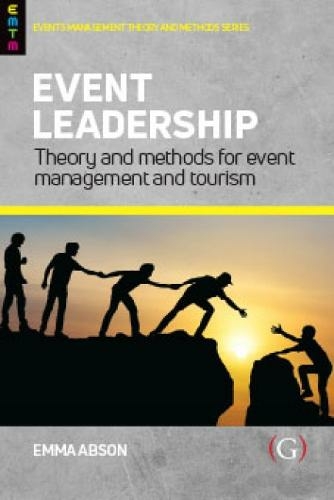 Event Leadership by Dr Emma Abson
Lecture 3 – Leader / follower perspectives
Event Leadership by Dr Emma Abson
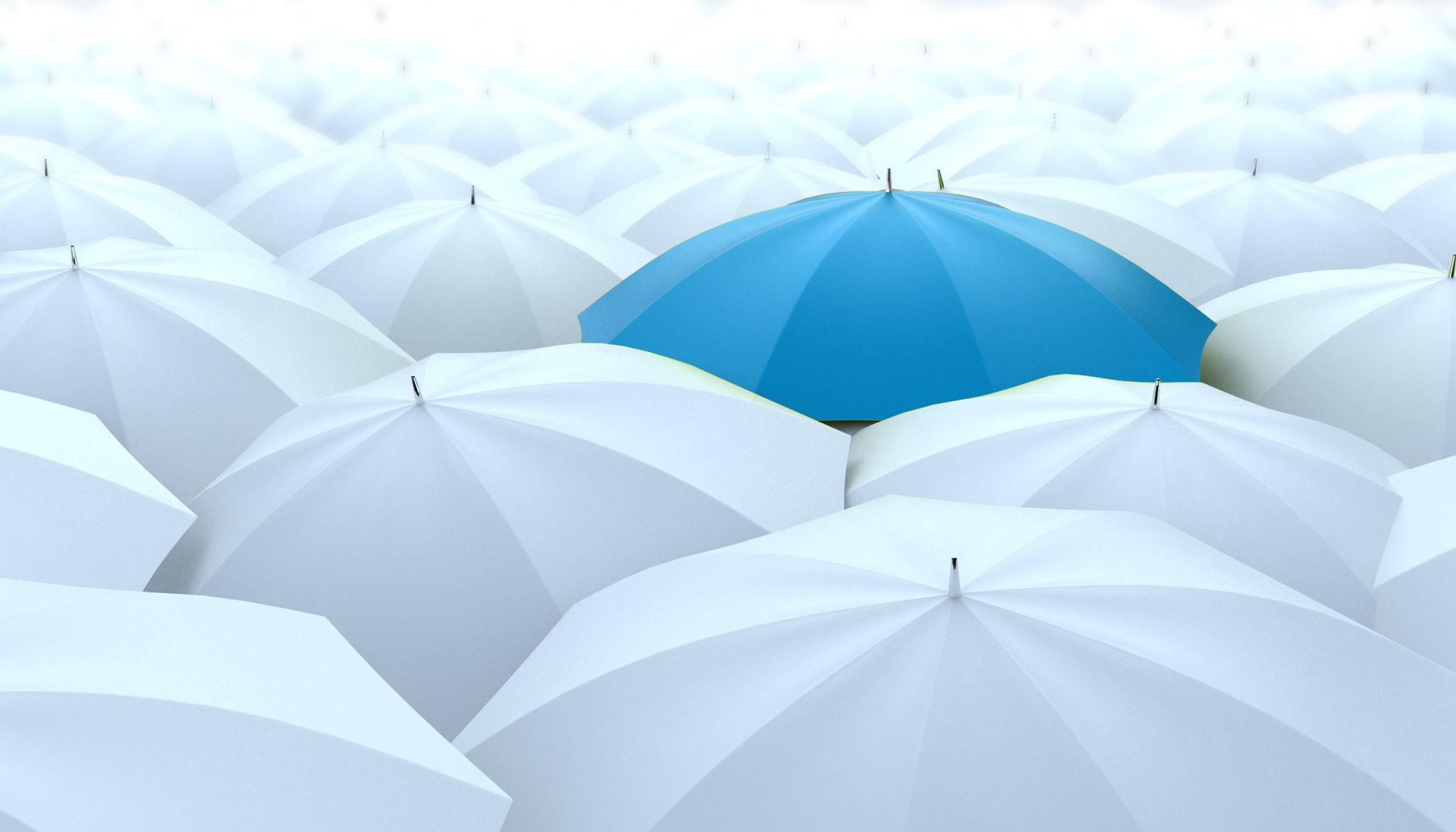 Lecture 3 – Leader / follower perspectives
Event Leadership by Dr Emma Abson
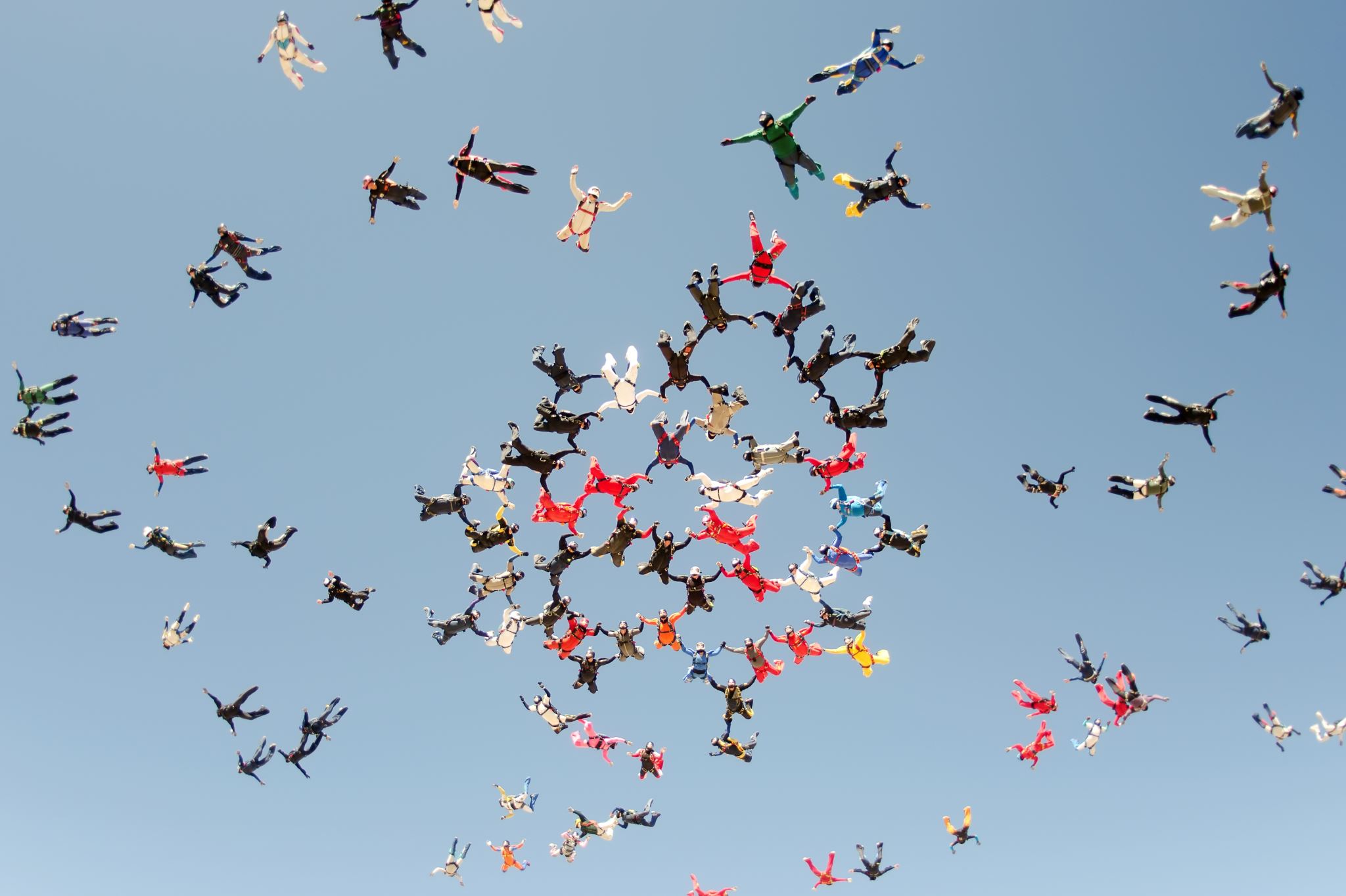 Introducing followers
Event Leadership by Dr Emma Abson
[Speaker Notes: As we saw in the previous lecture, classic approaches to understanding leadership all shared the view that leadership is a specialised role – they focused on the individual and, whilst some of these theories looked at what other influences there may be (i.e. the situational context), they did so through the lens of the primary leader, carrying out leadership functions.
 
This then can be seen as their one key limitation – they are leader-centric and don’t tend to recognise followers characteristics or initiatives]
Lecture 3 - learning outcomes
Event Leadership by Dr Emma Abson
Problems with the heroic leader
Event Leadership by Dr Emma Abson
[Speaker Notes: This focus on the ‘heroic leader’ has, over the last 50 years, become increasingly criticised (Badaracco, 2001), as researchers began to look at leadership behaviours from a influence perspective, considering the dynamics of the leader-follower behaviours and leadership styles that might influence or change the behaviours of their followers or work subordinates.  As Burns (1978) suggested, at this point, we knew a lot about leaders, whilst knowing very little about leadership.  The body of work that grew out of such observations was largely concerned with what became known as charismatic and transactional / transformational leadership (Bass, 1985).  Here scholars had started to focus on leadership styles –  what is it that leaders do that makes them effective – and on the impact the leader has on their followers.]
Leadership at the dyadic level
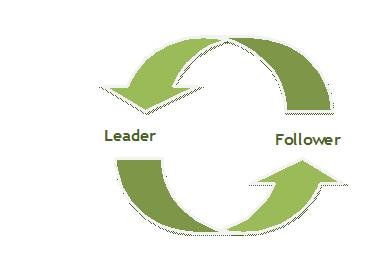 Event Leadership by Dr Emma Abson
[Speaker Notes: In their review of the past 25 years of leadership research, Dinh et al. (2014) note that significant research is now occurring at the dyadic level. The dyadic level means the interaction between two things, so in the case of leadership we mean the interaction between the leader and the follower.  This body of work predominantly emerges through studies that focus on charismatic, transformational leadership or the leader-member exchange theories.  So, with the ongoing criticisms of the heroic leader theories, scholars moved into what is often known as the ‘post-heroic’ phase (Badaracco, 2001).  It was Bass’s (1985, 1995) work in particular, that started a paradigm shift from viewing leadership as something someone is, or the things someone does, or the knowledge and skills someone has, towards the notion that leadership is an influential, dyadic process (Yukl, 1999).]
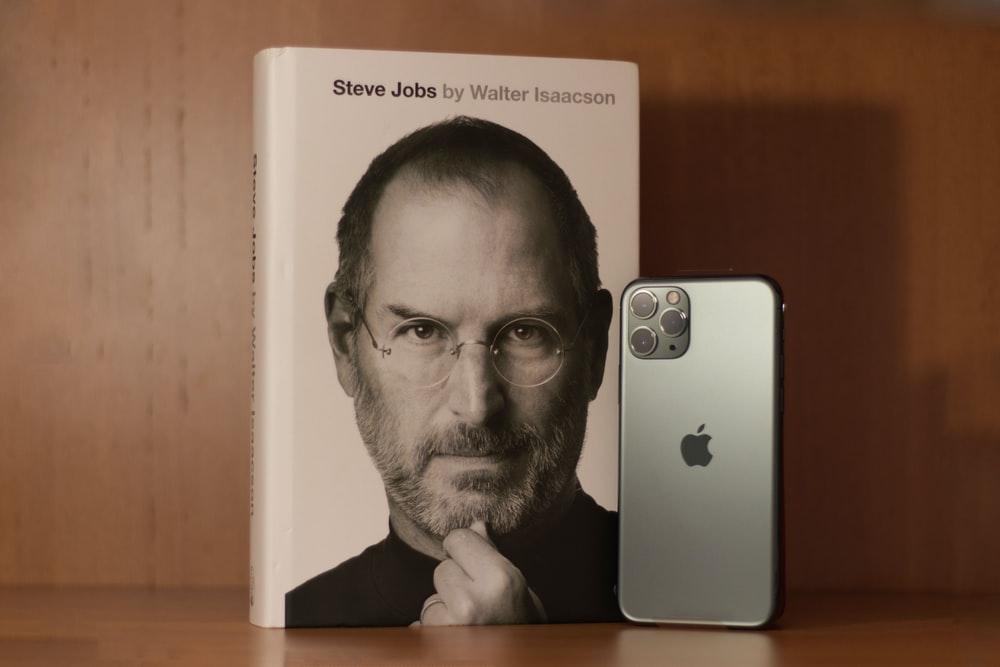 Charismatic leadership
Personality
Attractiveness
Vision


Image: https://unsplash.com/@applefanboy
Event Leadership by Dr Emma Abson
[Speaker Notes: From theories such as the trait or Great Man theory described in chapter 2, the notion that charisma is an essential element of leadership emerged. Weber (1947) is widely credited with suggesting that charisma is a special kind of leadership trait, which helped to see people through times of crisis.  Charismatic leaders, Weber suggested, emerged during periods of crisis with radical views that attracted followers. Whilst Weber is often credited as being the founder of charismatic leadership, it wasn’t until the mid-1970’s that it was developed in an organisational context.  Key writers here include Bryman (1992), Conger (1989) and Conger and Kanungo (1987, 1998).
 
Charismatic leadership is the idea that people follow leaders because of their personality, their attractiveness or because of the vision they are providing.  In order for the leader to be successful, they must transform the followers’ values and beliefs. There is some confusion between the terms used here – lots of textbooks suggest that charismatic and transformational leadership are the same thing.  However, when one looks closely, you can see that transformational leadership tends to be defined with a larger scope that charismatic leadership. For example, Bass (1985) took the early theories of charismatic leadership, and advanced it – his work found that charisma was one component of a larger concept of leadership, called transformational leadership. We’ll explore that next.]
Transactional / transformational leadership
Transactional leadership
Transformational leadership
Event Leadership by Dr Emma Abson
[Speaker Notes: There is significant, empirically proven, evidence to support the use of transformational theories. Studies have found significant relationships between transformational leadership and the amount of effort followers are willing to exert, the satisfaction with the leader and with the perceived effectiveness of the transformational leadership. Events students wishing to further their understanding of transformational leadership would do well to start their research in the related fields of tourism and hospitality, where there topic has received a fair amount of scholarly attention.  In addition, the theory has gained popularity in practice too – there are a number of training courses within the event industry that use the theory to train new event managers.]
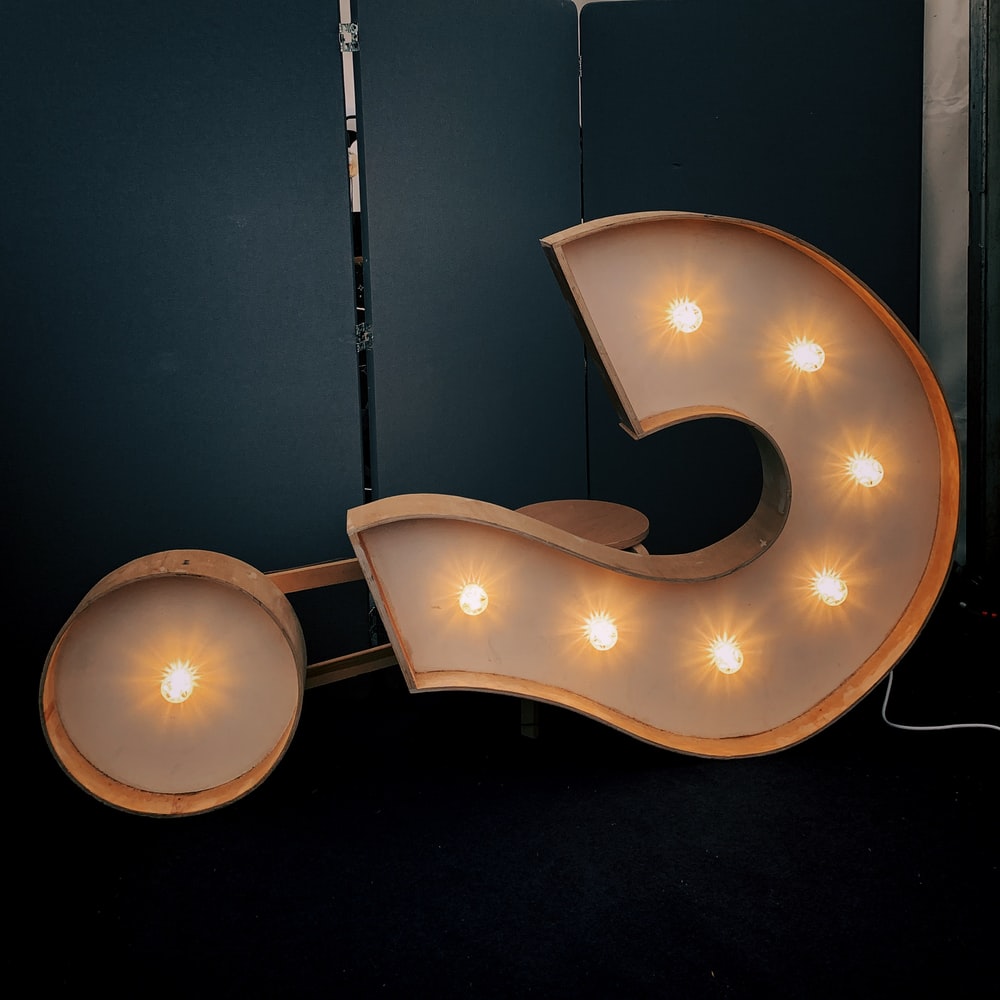 Share your thoughts
Event Leadership by Dr Emma Abson
[Speaker Notes: Wrap up this part of the lecture with a discussion on transformational / transactional leadership. Can your students tell the difference? Do they have examples from their own work experience that they can share with the class?]
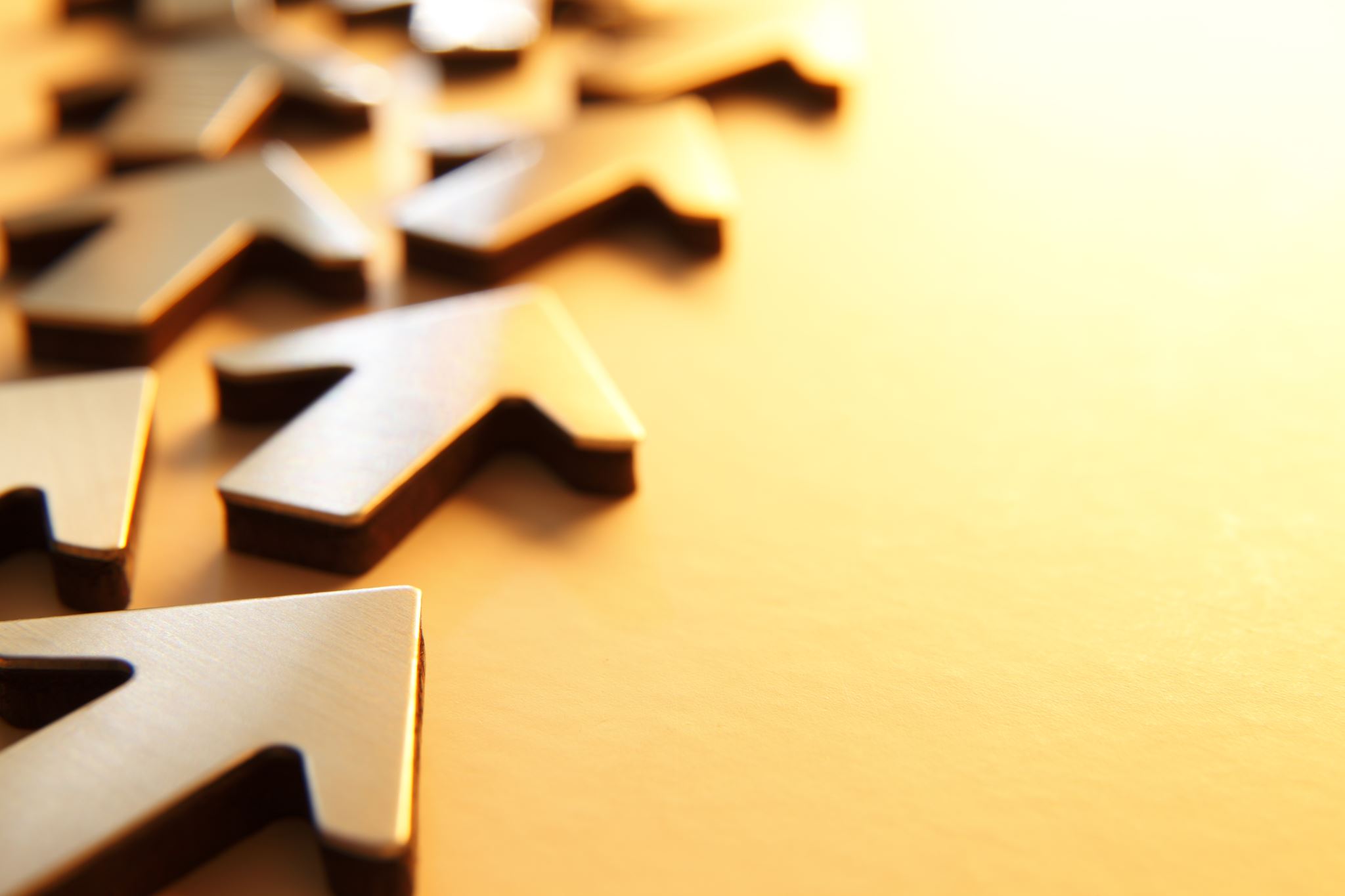 Follower perspectives
Event Leadership by Dr Emma Abson
[Speaker Notes: However, as interesting and useful as transformational leadership has been shown to be, it is still does not paint the full picture of leadership that is needed these days. And that is simply because the basic unit of analysis – the focus for nearly all of these studies – is on what the leader does, and how the leader’s interactions impact on the follower.  It therefore neglects both the situation in which leadership takes place, and relegates the followers to the position of passive reception of leadership.  But surely those that follow have some influence too?
 
Why use the term followers, rather than subordinate or employee? The answer is that, in leadership theory, followers or followship is used as a term that implies a willingness to accept direction and guidance from leaders.  The term recognises that for organisations to be effective, they need both those that lead, and those that follow.  It therefore recognises that the leader and the follower both have important roles to play in the process of leadership.  In events, and other service industries, being an effective follower is seen as an important element for achieving service-orientated goals, as teams of employees work to plan and deliver events in a timely and satisfactory manner (Deale et al., 2016). In planned events, followers often have to work independently of the  formal leader, and carry out important tasks – and they do so in an active, participatory role, in which the follower willingly takes on responsibility for delivering the events successfully. Service industries such as ours are highly reliant on staff who need to be trained and knowledgeable about brands, about the events and about how to meet and exceed guest expectations in a consistent manner.]
The qualities of followship
Event Leadership by Dr Emma Abson
Do you agree with this statement?
When we consider the management and delivery of planned events and event tourism, we can see that each of these qualities is important for an event manager.
Event Leadership by Dr Emma Abson
Leader-member exchange theory (LMX)
LMX theory suggests that leaders do not treat all subordinates the same – instead, they develop an exchange with their direct reports, and it is the quality of that exchange that influences performance and effectiveness.

The central proposition in LMX is that leaders differentiate the way they treat their followers through the formation of different types of work-related exchanges. 

Leaders may not treat all members of the team the same, and it is the quality of this differentiation, which is known as the LMX differentiation that matters to LMX
Event Leadership by Dr Emma Abson
[Speaker Notes: Unlike transformational leadership, LMX theory suggests that leaders do not treat all subordinates the same – instead, they develop an exchange with their direct reports, and it is the quality of that exchange that influences performance and effectiveness.  This body of work therefore shifts the focus from specific leadership styles towards the view that leadership is an influence process, in which relationships matter. It doesn’t, however, stray far from the dominant discourse in leadership studies because the focus is still on what the leader does and how the leader treats those following them.
 
In LMX, the domains of leadership therefore consist of leader, follower and relationship and leadership is viewed ‘…as a process whereby an individual influences a group of individuals to achieve a common goal’ (Northouse, 2017, p. 7). The central proposition in LMX then is that leaders differentiate the way they treat their followers through the formation of different types of work-related exchanges. Leaders may not treat all members of the team the same, and it is the quality of this differentiation, which is known as the LMX differentiation that matters to LMX.  
 
Higher quality, or strong, LMX relationships refer to social exchanges that go beyond the requirements of the formal employment contracts – followers who benefit from these high-quality exchanges are sometimes referred to as the ‘in group’. In these high quality exchange relationships, leaders and followers show levels of mutual loyalty, respect, trust, affection and obligation. They may also offer mentoring and empowerment in exchange for increased commitment to completing non-contracted tasks and better quality task performance from their subordinates.  Research has demonstrated that when there is a high quality LMX between leader and follower, a number of valuable outcomes occur, including improved job performance, satisfaction, commitment, role clarity and decreased turnover intentions.]
In summary
This lecture has sought to establish that research has, for the most part, taken an entity approach to leadership, with leadership viewed solely through the lens of the primary leader. 

This is problematic because when leadership is viewed only through the lens of what one formal leader does, it neglects both the context of leadership processes and the abilities of others within teams, organisations and networks to take leadership roles.

Leadership is rarely the preserve of just a single individual, but rather tends to be undertaken by multiple individuals in a team, and responsibilities tend to lie with those individuals whose expertise most closely matches the needs of the task.
Event Leadership by Dr Emma Abson